Lessons Learned from Amherst
October 17, 2019
Overview
Background & Context in Amherst
Local Legislative Actions
Host Community Agreement Recommendation Process
Status of Amherst Marijuana Establishments
Lessons Learned
Background & Context 
in Amherst
Amherst’s Cannabis History
Cannabis Reform Coalition Records (RG 045/80/C3). Special Collections and University Archives, UMass Amherst Libraries.
Ballot Question Results
5th highest approval in the state
Community Profile
Total Population: 39,880
Median Age: 21.4

Population under 21: 17,830 (45%)
5,000+ new residents annually < 21 years old  (first year college students)
Competing Priorities
Starting Premise
A commitment to implementing the recreational marijuana law in a safe and responsible manner.
Informal Working Group
Local Legislative Actions
Local Legislative Actions
2013: 
Adoption of zoning for medical marijuana

2017: 
Adoption of 3% local option tax on adult-use
Adoption of bylaw prohibiting public consumption
Adoption of zoning for adult-use retail
Adoption of limitation on adult-use retail to eight establishments

2018:
Adoption of zoning for other adult-use categories
Legislative Actions in Context
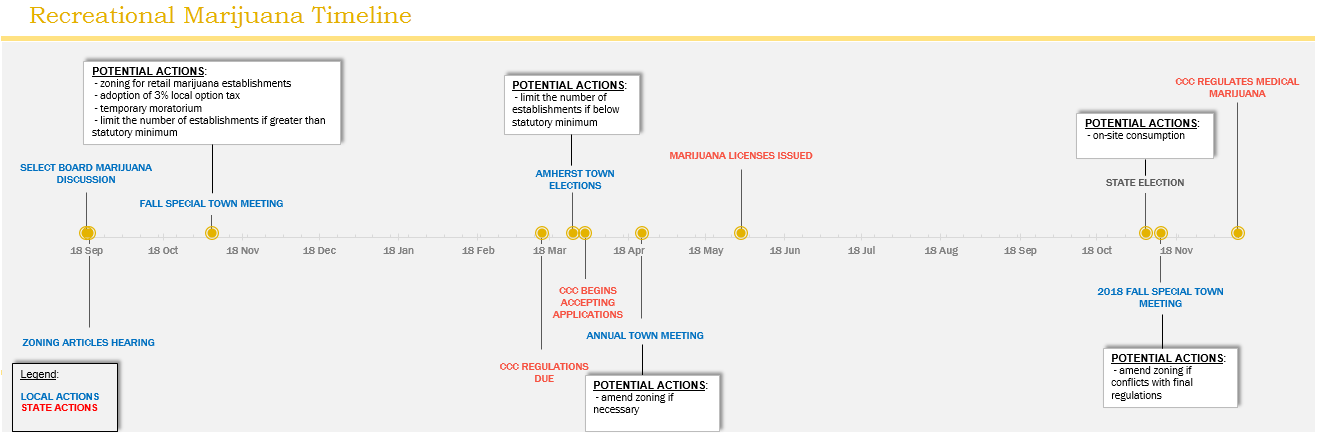 Zoning for Retail
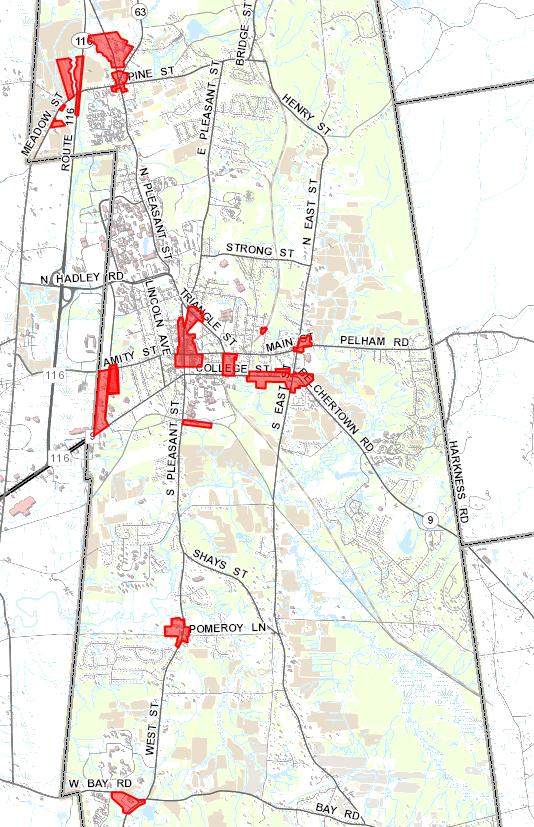 Legend:
	Potential Recreational Parcel
	Potential Mixed-use Building
	Likely Medical Establishment
Zoning for Retail
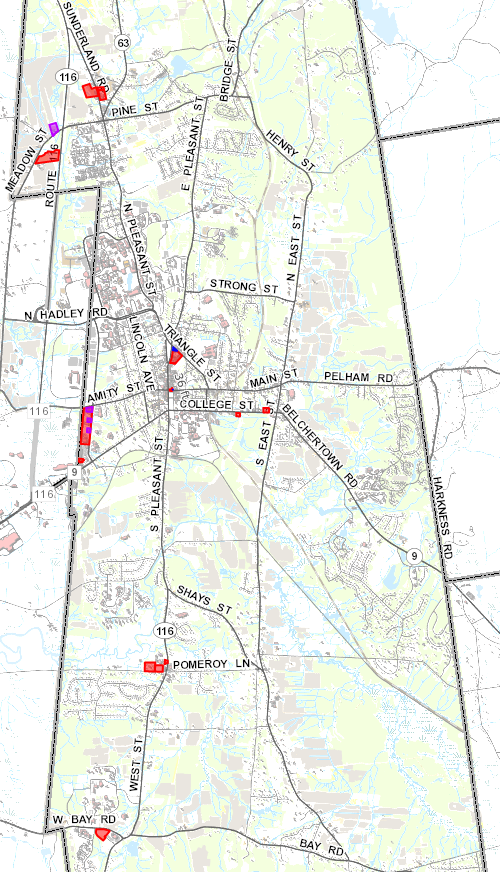 North Amherst5 parcels
Downtown
12 parcels
1 mixed-use building
College Street
2 parcels
University Drive
10 parcels
Pomeroy Village
3 parcels
Atkins Corner
1 parcel
[Speaker Notes: At least half of the “downtown” parcels eliminated when CCC adopted regulations creating a 500’ buffer around k-12. 
We also have a buffer of 300’ between establishments, so places like University Drive can really only support 3 or 4 establishments]
Zoning for Retail
Zoning districts are appropriate, but standards and conditions require 300 foot buffer from any building:
Containing another marijuana establishment;
Where children commonly congregate;
That are part of a higher education campus;
That are a public library; or
That contain a residential use (except mixed-use)
[Speaker Notes: Where children commonly congregate is a point in time determination that can only be advised of at the time of the Special Permit application
In Amherst, nearly all zones where retail are allowed is surrounded by residential zones, which severely restricts eligible locations]
Host Community Agreement Recommendation Process
HCAs – Town Review Team
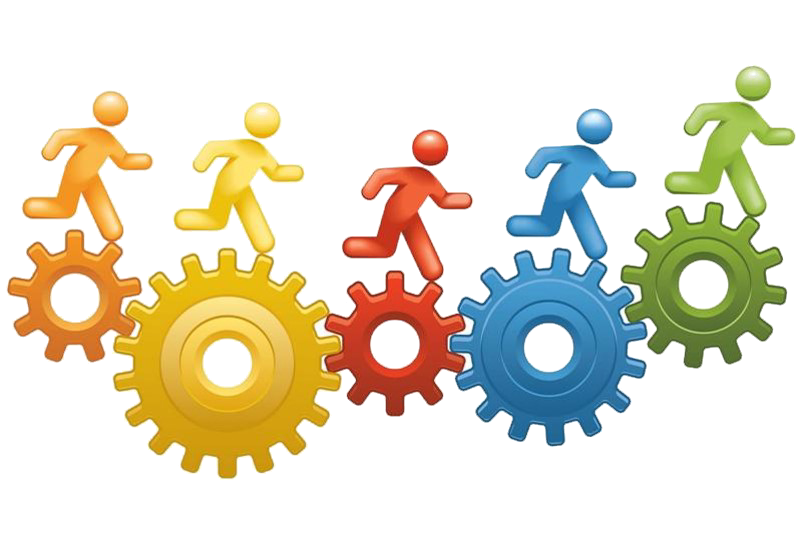 Economic Development Director
Select Board Member
Planning Director
Police Chief
Health Director
Town Review Team Process
Information Requested
Location and property interest
Business summary 
Experience operating a marijuana establishment
Equity considerations
Signed acknowledgement of receipt of guidance document and that the establishment may be subject to local licensure requirements in the future
[Speaker Notes: Location and Property Interest: The physical address of the proposed location as well as proof of the marijuana establishment’s interest in the property. Documents that will satisfy the proof of property interest requirement include, but are not limited to, a purchase and sale agreement or lease. If the marijuana establishment’s property interest does not encompass the entire property or building, include a description of the part of the building to be used for the marijuana operation, a rough sketch of the building/property that clearly indicates the portion to be used for the marijuana establishment, as well as other uses or businesses operating in the building or on the property. Attach proof of the marijuana establishment’s interest in the property.
 
Business Summary: A summary of the proposed business, not to exceed 3 pages. The summary should include the contact information for the primary point of contact to discuss the submittal, a description of the management and operations of the business, the total number of expected full-time equivalent employees, the types of products to be sold by the establishment, revenue and growth estimates for the first 5 years of operation, a proposed timeline to be operational, as well as a brief description of any renovation, redevelopment, or new construction anticipated, hiring of local residents, and commitment to use of local businesses for construction, supplies, and other business needs. The summary should also include descriptions of the business’ diversity, sustainability, and consumer education plans. The diversity summary should describe the business’ plan to promote minority and gender equity, including consideration of veterans and people with disabilities. The sustainability description should include how the business will address issues such as energy and water conservation. The consumer education information should describe how the business plans to educate consumers about the law and responsible use of marijuana. The business summary should also include any unique or differentiating aspects of the business as compared to other recreational marijuana retail businesses.
 
Experience Summary: A summary, not to exceed 1 page, of any experience operating a marijuana establishment. The summary should include the type (medical, recreational, retail, cultivation, etc.), location (municipality and state), and length of time operating the marijuana establishment.  
 
Equity Considerations: Information related to the marijuana establishment’s social equity experience and business practices, such as Commonwealth certification as an economic empowerment applicant; participation in the CCC social equity program; principals’ and employees’ years of residence in an area of disproportionate impact, including Amherst, which the CCC designated as an area of disproportionate impact; past convictions of business principals, employees, or families, for a marijuana-related offense; and other considerations such as commitments to hiring women, minorities, veterans, and people with disabilities. 
 
Acknowledgement: Please see Acknowledgement in section 5, below.]
Holistic Evaluation
[Speaker Notes: Location – Whether a recreational marijuana establishment is the highest and best use of the property, whether it will improve vacant or underutilized property, the proximity to other marijuana establishments, traffic impacts, and consistency with the Amherst Master Plan.

Educational Material – The quality of the business’ plan to educate the public and consumers about legal and responsible marijuana use.
Consistency with Community Values – Whether the proposed business’ plans with respect to diversity, equity, and sustainability adequately reflect community expectations.

Economic Value – The amount of additional economic value the business would bring to Amherst, such as new jobs, additional local tax revenue, hiring of local residents, and commitment to use of local businesses for construction, supplies, and other business needs.

Experience – Any experience operating a marijuana establishment, specifically a recreational marijuana retail establishment and experience in Massachusetts

Uniqueness of Proposal – Particular commitments, policies, programs, products, etc. that would distinguish the recreational marijuana retail establishments from other similar establishments.]
Status of Amherst Marijuana Establishments
Medical Establishments
Adult-Use Establishments
Adult-Use Retailers
Inquiries by Establishment Type
Lessons Learned
Lessons Learned
Lesson 1: Know your community
Especially your community’s views on cannabis
Lesson 2: Embrace uncertainty
The law and regulations are still evolving, so be prepared to adapt
Lesson 3: Develop a team and a process
Bring together different stakeholders with different perspectives
Lesson 4: Don’t go it alone
Reach out to other municipalities in Massachusetts and beyond
[Speaker Notes: Lesson 1:
Some places it will be easier to know than others

Lesson 2: 
Things change, be prepared to change with them
E.g. adding HCA language that operations must commence within 18 months or agreement void; reporting requirements on hiring commitments
E.g. zoning. Retail allowed in 5 zoning districts, but have found that buffer from residential buildings (remnant of medical) is very limiting. In last round 2/3 potential operators submitted plans for retail establishments of less than 500 sf of sales floor area with curved walls to account for the buffer area.

Lesson 3:
This is critical. Different departments and stakeholders have different views and experiences and will represent different constituencies. The broader the group, the better the final product

Lesson 4:
I’ve had numerous conversations with county/municipal/state officials in almost every state where adult-use cannabis consumption is legal. All were valuable, even if the lessons they learned weren’t directly applicable to Amherst.]
Thank You
Geoff Kravitz
Economic Development Director
Town of Amherst
kravitzg@amherstma.gov
413-259-3079
[Speaker Notes: Lesson 1:
Some places it will be easier to know than others

Lesson 2: 
Things change, be prepared to change with them
E.g. adding HCA language that operations must commence within 18 months or agreement void; reporting requirements on hiring commitments
E.g. zoning. Retail allowed in 5 zoning districts, but have found that buffer from residential buildings (remnant of medical) is very limiting. In last round 2/3 potential operators submitted plans for retail establishments of less than 500 sf of sales floor area with curved walls to account for the buffer area.

Lesson 3:
This is critical. Different departments and stakeholders have different views and experiences and will represent different constituencies. The broader the group, the better the final product

Lesson 4:
I’ve had numerous conversations with county/municipal/state officials in almost every state where adult-use cannabis consumption is legal. All were valuable, even if the lessons they learned weren’t directly applicable to Amherst.]